UB LIS 575 SoergelLecture 02.0Research supporting practice 0. Introduction
Dagobert Soergel
Department of Information ScienceGraduate School of Education University at Buffalo
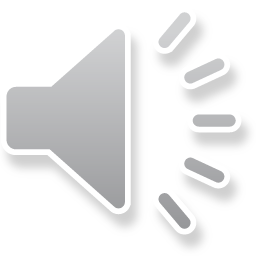 3 min.
75 min. Includes  audio for some slides.
Outline of Lecture 02.0
SoergelUBLIS575DS-02.0$2-Lecture02.0ResearchSupportingPracticePart0Introduction.pptx
2
Introduction 1Exercise caution and judgmentApproach with a critical mindset
3
SoergelUBLIS575DS-02.0$2-Lecture02.0ResearchSupportingPracticePart0Introduction.pptx
Look behind the bold claims
One often hears the terms
evidence-based practice
data-driven decision making
or variations thereof uttered with great conviction. But
How good, how certain is the evidence?
Does the evidence apply to the current case or situation?
Is the solution suggested by the evidence feasible?Does it attract enough support among stakeholders?Whose interests does it serve? How powerful are these interests?What ethical issues are involved? Weighing values. Risk assessment
The answers require insight and judgment, negotiation and compromise
This is not simple
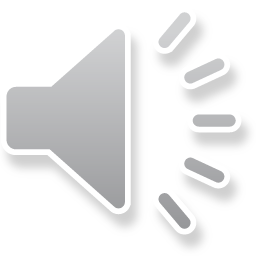 10 min.
4
SoergelUBLIS575DS-02.0$2-Lecture02.0ResearchSupportingPracticePart0Introduction.pptx
The role of evidence in practice
Evidence-based practice and Data-driven decision makingexpress the same basic idea, but  data-driven implies a narrow kind of evidenceand practice is more than decision making, so Evidence-based practice is the broader term
The issues raised on the previous slide lead to a compelling conclusion:
Decisions and, more broadly, practice should be driven
not by data
but  by reason and judgment informed by data and broader evidence
Therefore, I will use the term Evidence-supported practice
 The term Evidence-informed practice is also used
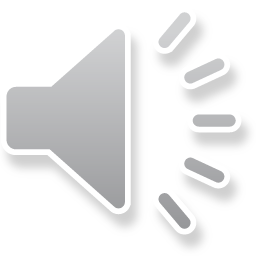 4 min.
5
SoergelUBLIS575DS-02.0$2-Lecture02.0ResearchSupportingPracticePart0Introduction.pptx
Introduction 2The role of research in supporting practice
6
SoergelUBLIS575DS-02.0$2-Lecture02.0ResearchSupportingPracticePart0Introduction.pptx
Steps in addressing problems in practiceResearch support in each step
See next slide
I will use the term case very generally to refer to any of the following:
Problem, project, program, system, action, policy, organization, person...
7
SoergelUBLIS575DS-02.0$2-Lecture02.0ResearchSupportingPracticePart0Introduction.pptx
Case-specific research (idiographic) is research carried out specifically for a case or project in practice with no claim of having value beyond the case (but such value is not excluded) 

General research (nomothetic)is research carried out with the idea of contributing to a general knowledge base that can be helpful for many cases or projects in practice in many contexts. However, the scope of applicability must be determined for each "nugget" of knowledge.

Context assessment deals with internal and external factors that influence or affect the outcome variables.These factors may or may not be under the control of the system designers / operators.

Outcome assessment deals with the variables we want to change to a goal levelor to maintain at the present (desirable) level.

The following slides show four cases, each with example variables for context assessment and outcome assessment
Start
Assessment
Outcome
assessment
Also baseline
Context
assessment
Case-specific research
Comparison
Before - after       Across cases
Make decision
Design or improve system
May involve complex processes
Knowledge base resulting from general research
Implement changes
Monitor / assess implementation
Case-specific research
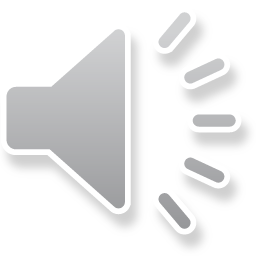 8
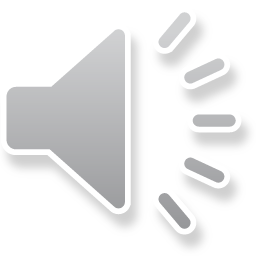 Audio two 8 min.
Audio one 7 min.
9
SoergelUBLIS575DS-02.0$2-Lecture02.0ResearchSupportingPracticePart0Introduction.pptx
10
SoergelUBLIS575DS-02.0$2-Lecture02.0ResearchSupportingPracticePart0Introduction.pptx
11
SoergelUBLIS575DS-02.0$2-Lecture02.0ResearchSupportingPracticePart0Introduction.pptx
12
SoergelUBLIS575DS-02.0$2-Lecture02.0ResearchSupportingPracticePart0Introduction.pptx
Systems analysisProject planning and evaluationLogic models
13
SoergelUBLIS575DS-02.0$2-Lecture02.0ResearchSupportingPracticePart0Introduction.pptx
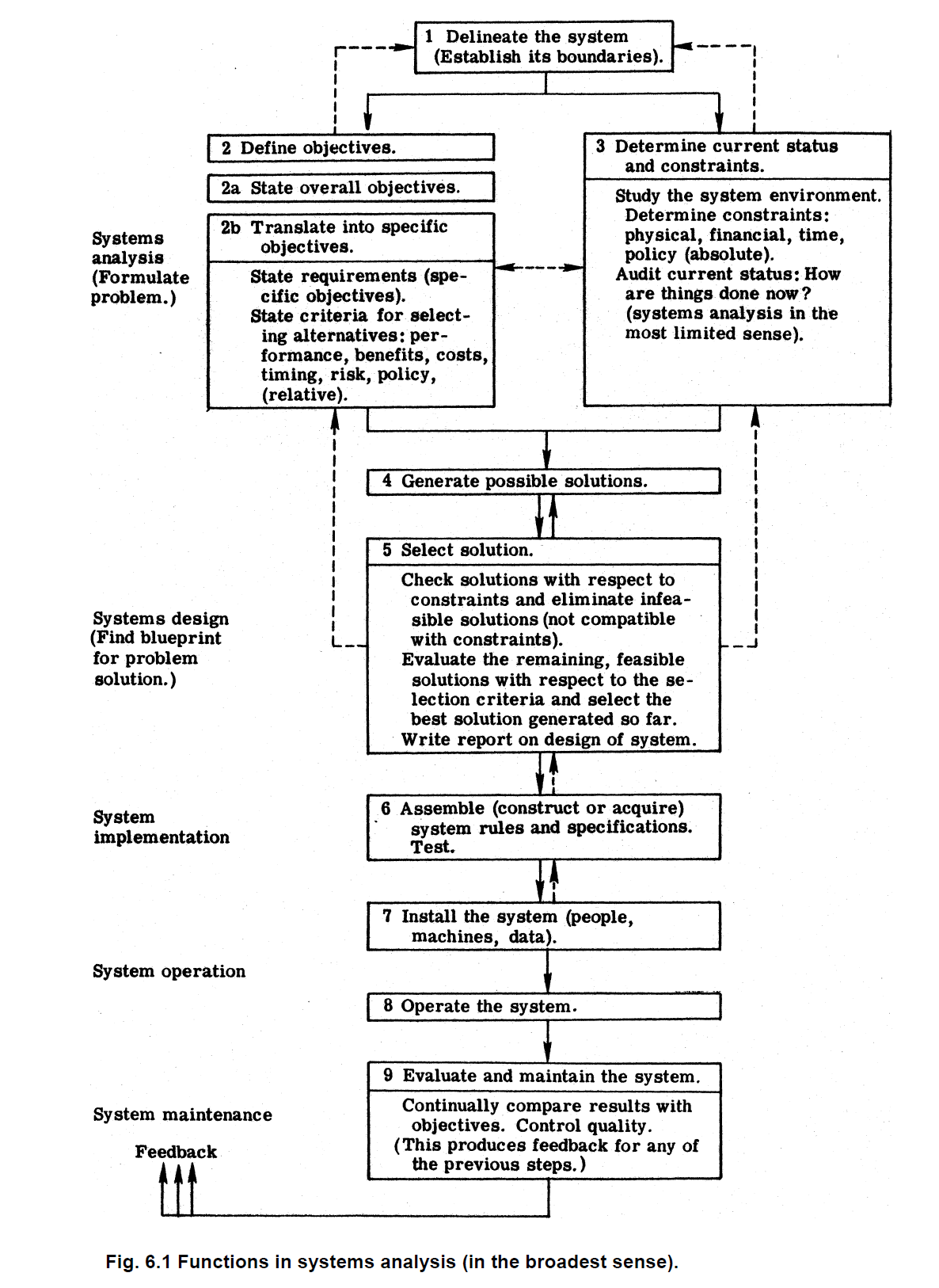 Systems analysis
The Research Support for Practice diagramon Slide 8 is a special case of ageneral systems analysis diagramsuch as the diagram on the right, to give one example.
Just  read through the diagram; it should be self-explanatory.  Not a key point of this lecture. If interested, look at Chapter 6 of the book.

This diagram is fromSoergel, Organizing InformationYou can download a pdf of the book at
http://www.dsoergel.com/UBLIS571DS-00.0-7SoergelOrganizingInformation1985All_Clickable_ContentsDSEdits.pdf
http://www.dsoergel.com/UBLIS571DS-00.0-7SoergelOrganizingInformation1985EndBibliographyAndIndex.pdf
http://www.dsoergel.com/UBLIS571DS-00.0-7SoergelOrganizingInformation1985PrefatoryMatter.pdf
14
SoergelUBLIS575DS-02.0$2-Lecture02.0ResearchSupportingPracticePart0Introduction.pptx
2 min.
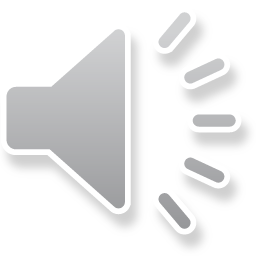 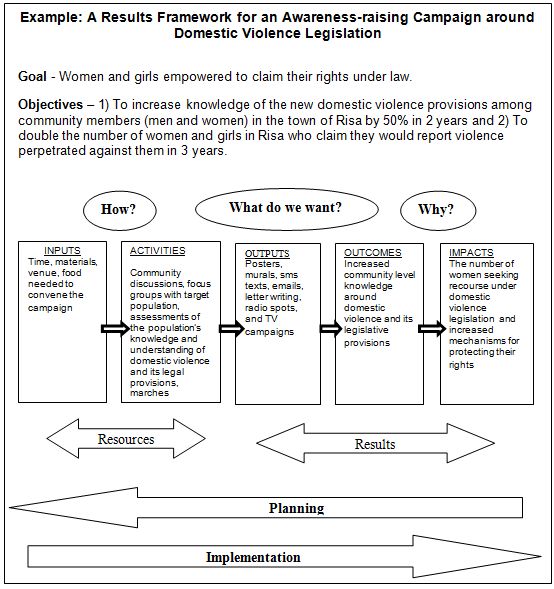 Logic modelsfor program planning and evaluation
www.endvawnow.org/
Just a teaser so you know when to learn more.
A logic model provides a systematic framework for applying and using research in practice.
It specifies a program's or system's inputs, activities, outputs, and outcomes+impacts,usually in a graphical representation, such as the one at right. The following slides show some examples illustrating variations in format and content.
At this level, a logic model does not show 
which inputs and activities produce what outputs,
which outputs produce what short-term outcomes,
which short-term outcomes produce what medium- or long-term outcomes or impacts.
These relationships are many-to-many, not possible to show on one page.
Specifying all these relationship yields a theory of how the system works (or should work).
15
SoergelUBLIS575DS-02.0$2-Lecture02.0ResearchSupportingPracticePart0Introduction.pptx
o
Layout of a General Logic Model
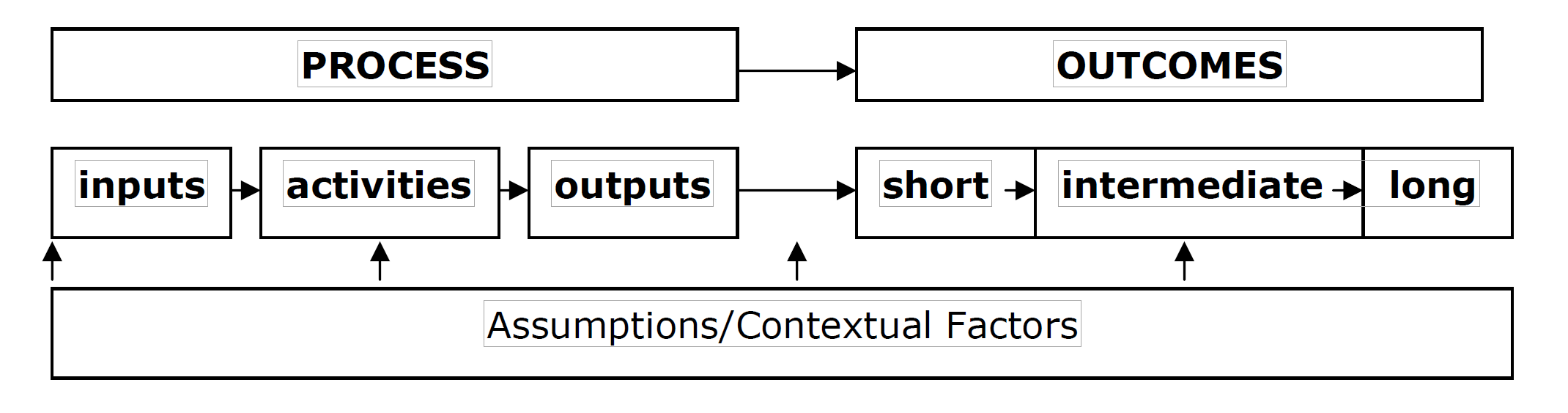 hhhttps://www.cdc.gov/dhdsp/docs/logic_model.pdf
www.endvawnow.org/
16
SoergelUBLIS575DS-02.0$2-Lecture02.0ResearchSupportingPracticePart0Introduction.pptx
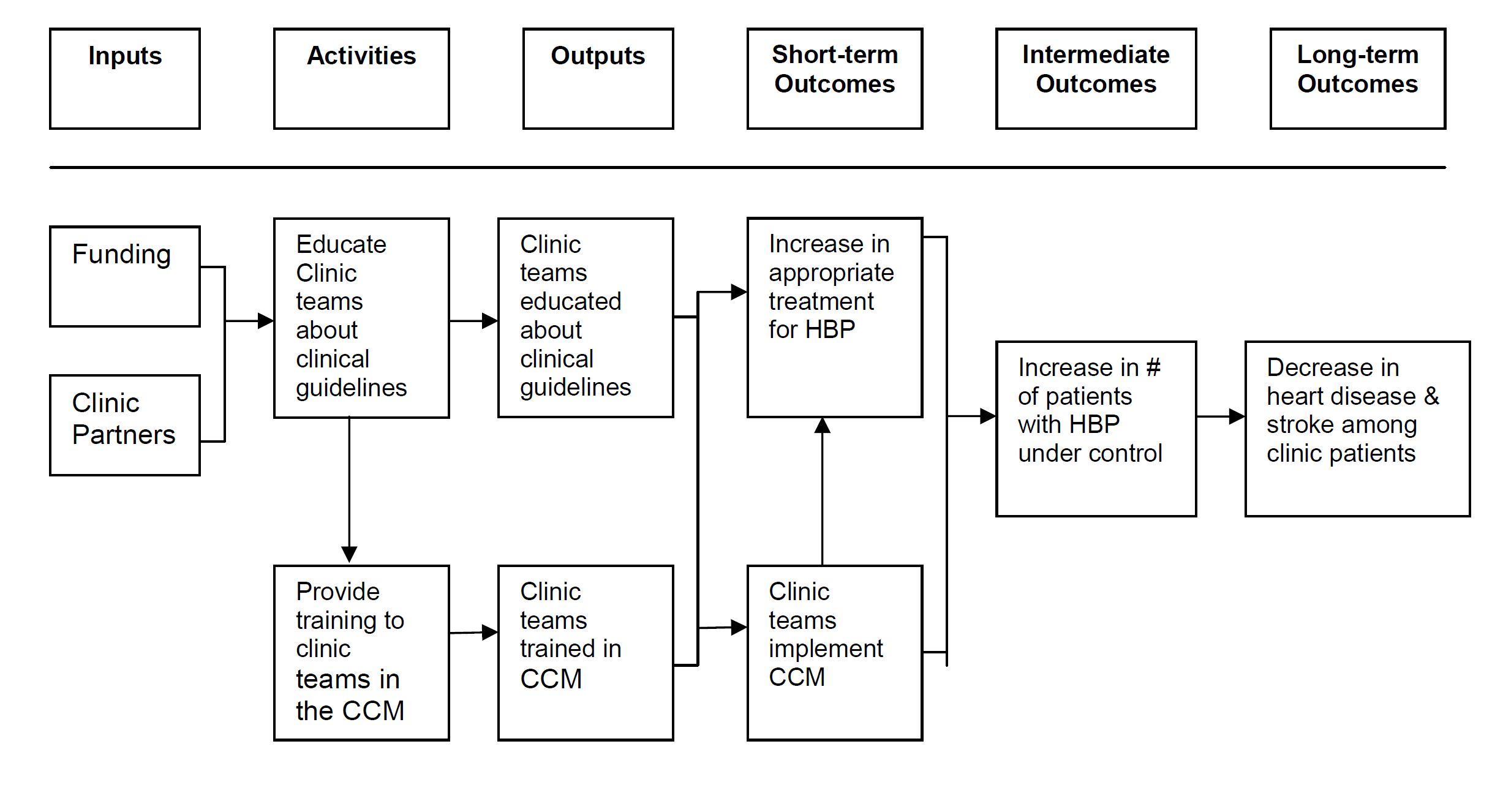 A logic model for a program to reduce the incidence of high blood  pressure (HBP) in a community
https://www.cdc.gov/dhdsp/docs/logic_model.pdf
17
SoergelUBLIS575DS-02.0$2-Lecture02.0ResearchSupportingPracticePart0Introduction.pptx
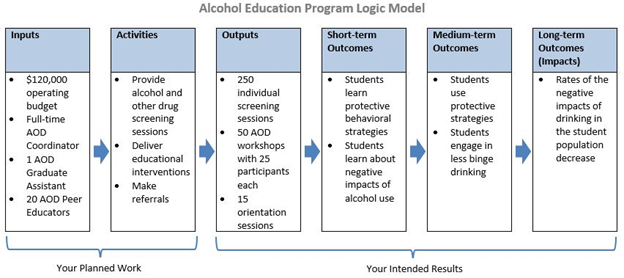 http://studentaffairsassessment.org/entries/blog/logic-models
18
SoergelUBLIS575DS-02.0$2-Lecture02.0ResearchSupportingPracticePart0Introduction.pptx
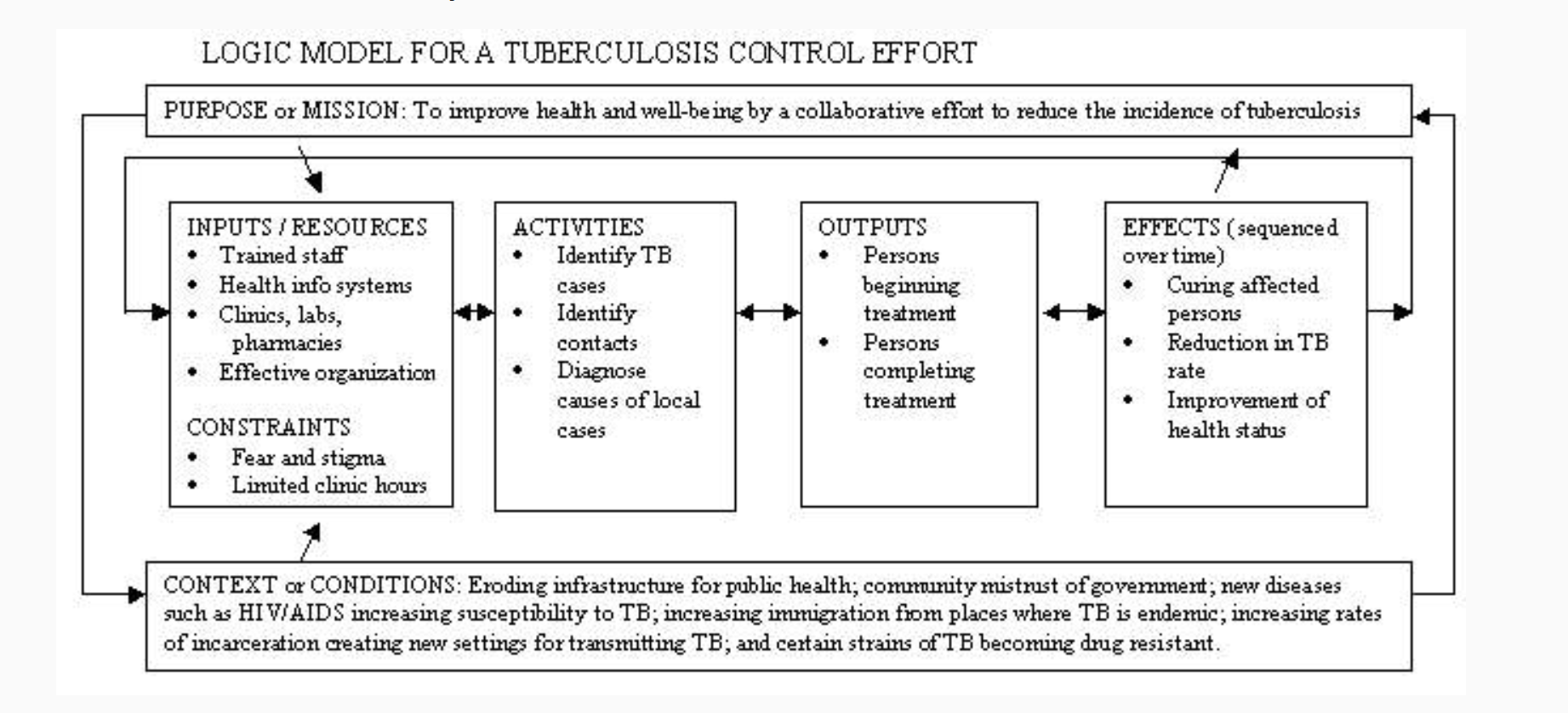 https://ctb.ku.edu/en/table-of-contents/overview/models-for-community-health-and-development/logic-model-development/main
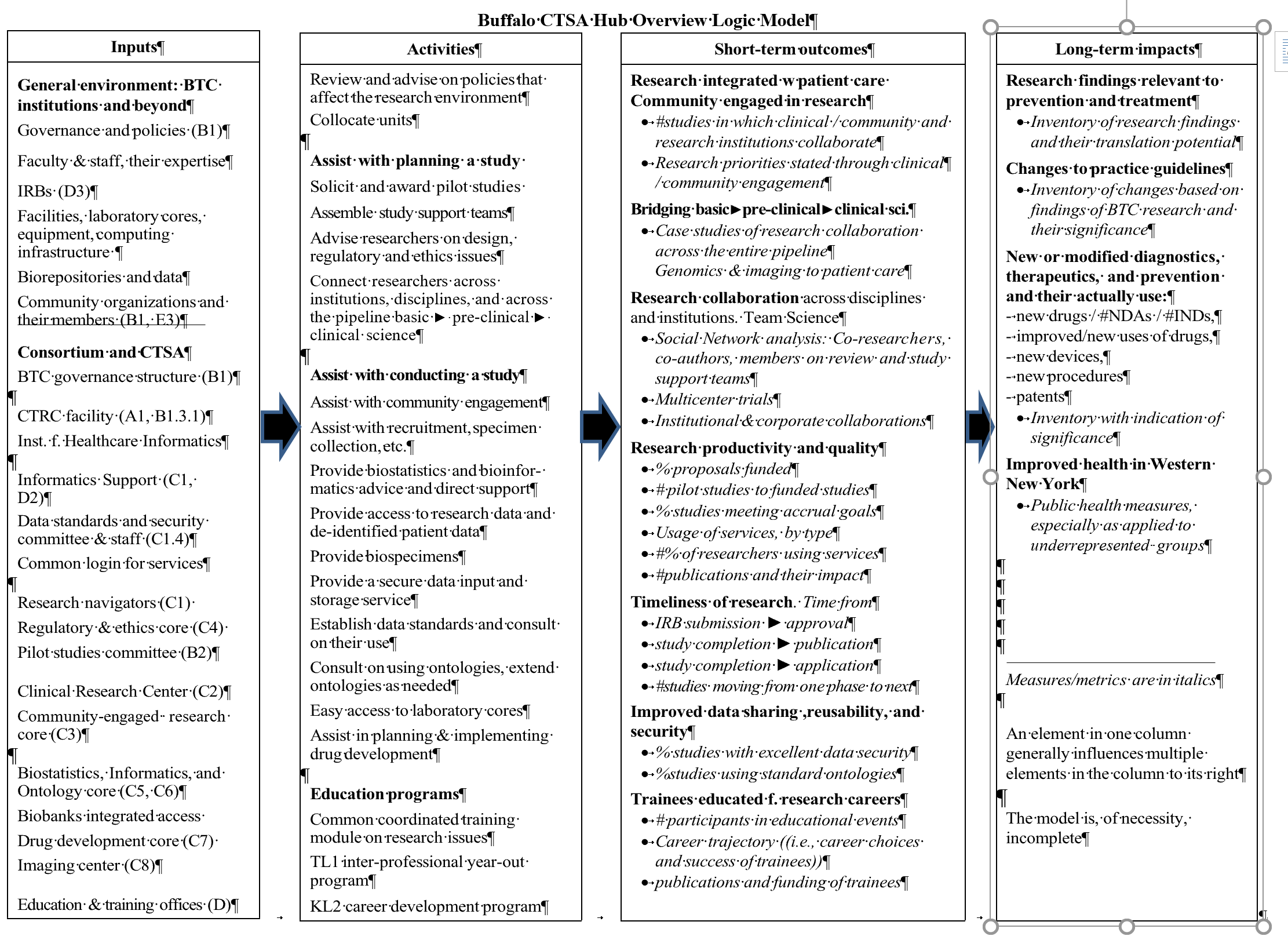 20
SoergelUBLIS575DS-02.0$2-Lecture02.0ResearchSupportingPracticePart0Introduction.pptx
PreviewResearch Support for PracticePart 1. Action ResearchPart 2. Assessment
21
SoergelUBLIS575DS-02.0$2-Lecture02.0ResearchSupportingPracticePart0Introduction.pptx
Part 1. Action research
Research accompanying or integrated with a practical undertaking
Often focusing on social or organizational change
Action research is participatory. The research team works with actors, often includes actors, and sometimes consists entirely of the actors.
Action research goes through the entire cyclical process shown on Slide 8. Recurring assessment is an important part of action research.
Could be very small, such as a reference librarian collecting data about user questions and whether the answer was useful (may require follow-up, a good practice anyway). Use what is known about types of questions, how to assess difficulty of questions, etc.). Analyze to see how reference service could be improved.
Could be large, such as a project for improving health in an underserved community involving the health department, the public library, the closest medical school, and community members.
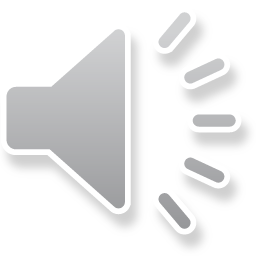 2 min  Note: this is not the end of the lecture.
22
SoergelUBLIS575DS-02.0$2-Lecture02.0ResearchSupportingPracticePart0Introduction.pptx
Part 2. Assessment
Assessment  is ubiquitous
Often conducted as the only research step
Assessors may not be the ones using assessment results
Typical examples
Quality control (industrial production, reference transactions in libraries, cataloging, quality of care in a hospital)
Number of cases in an epidemic followed over time
Student performance in K-12 standardized testing(often poorly executed, the death of meaningful education)
Job performance
In medicine: Assessment of an individual patient
Issues on next slide
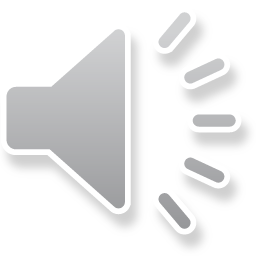 3 min.
23
SoergelUBLIS575DS-02.0$2-Lecture02.0ResearchSupportingPracticePart0Introduction.pptx
Part 2. Assessment continued
Issues
Are the variables used as outcome measures appropriate?
Are the measurements taken accurate?
Related lectures
Lecture 04.2 Research and the complexities of realitySimplistic assessment may lead to entirely wrong conclusions and subsequent actions.
Lecture 05.1 Variables and measurementChoosing the appropriate variables for assessment is extremely importantMethods of measurement drawn from the knowledge base of research methods. Scales, such as IQ, or Reading fluency, or student social competency.Medical tests and imaging.
24
SoergelUBLIS575DS-02.0$2-Lecture02.0ResearchSupportingPracticePart0Introduction.pptx
The end
25
SoergelUBLIS575DS-02.0$2-Lecture02.0ResearchSupportingPracticePart0Introduction.pptx